Framework Pembelajaran Matematika Realistik berbasis Flipped Classroom terhadap Minat Belajar Siswa di Masa Pasca Pandemi
Oleh:
Yolanda Indra Agustin

Dosen Pembimbing : Ida Rindaningsih
Progam Studi Pendidikan Guru Madrasah Ibtida’iyah
Universitas Muhammadiyah Sidoarjo 
Agustus, Tahun 2022
Pendahuluan
matematika merupakan ilmu penalaran yang menggunakan logika dan juga bersifat abstrak yang tentunya membutuhkan pemahaman yang lebih
Matematika hanya terkesan menyimak penjelasan guru dan mengerjakan latihan soal
Salah satu permasalahan dalam penelitian ini adalah pembelajaran matematika yang di hindari dan kurang di minati oleh peserta didik
 selain itu Kemajuan zaman membuat pendidik mau tidak mau membuat inovasi dalam pembelajaran juga berubahnya peraturan dari kemendikbud tentang sistem pembalajarann di Indonesia.
oleh karena itu menjadi salah satu tantangan guru di masa pasca pandemic dalam meningkatkan minat belajar peserta didik terhadap pembelajaran matematika.
Untuk itu pentingnya penelitian ini dilakukan adalah pemilihan model pembelajaran dan strategi pembelajaran yang tepat  di masa pasca pandemic juga berkembangnya teknologi informasi agar peseta didik mudah dalam memahaminya.

 berdasarkan latar belakang penelitian, model pembelajaran yang dianggap sebagai alternative  adalah pembelajaran matematika realistik berbasis flipped classroom.
Pertanyaan Penelitian (Rumusan Masalah)
- Adakah pengaruh Framework Pembelajaran Matematika Realistik berbasis Flipped Clasroom terhadap minat belajar siswa di masa pasca pandemi?
Metode
Merupakan penelitian kuantitatif, dengan menggunakan metode eksperimen semu ( Quasi Experimental).
01
02
Penelitian ini di laksanakn di MI Nurul Huda Candi Sidoarjo. dengan populasi seluruh siswa kelas V dengan jumlah sebanyak 40 orang peserta didik. 
Teknik pengambilan sample dengan menggunakan teknik Cluster Random Sampling sehingga sample yang di ambil berjumlah 20 orang sebagai kelas eksperimen, dan kelas kontrol yang berjumlah 20 orang.
03
Metode pengukuran yang digunakan kuesioner angket skala likert, angket terdiri dari 12 soal dengan poin skala likert dengan skor terendah adalah 1 dan skor tertinggi adalah 4.
04
Teknik pengukuran analisis data menggunakan statistic deskriptif, uji normalitas, uji homogenitas dan uji independent sample t-test menggunakan software SPSS versi 21 for windows 10.
Hasil
—Hasil Uji Descriptive statistic
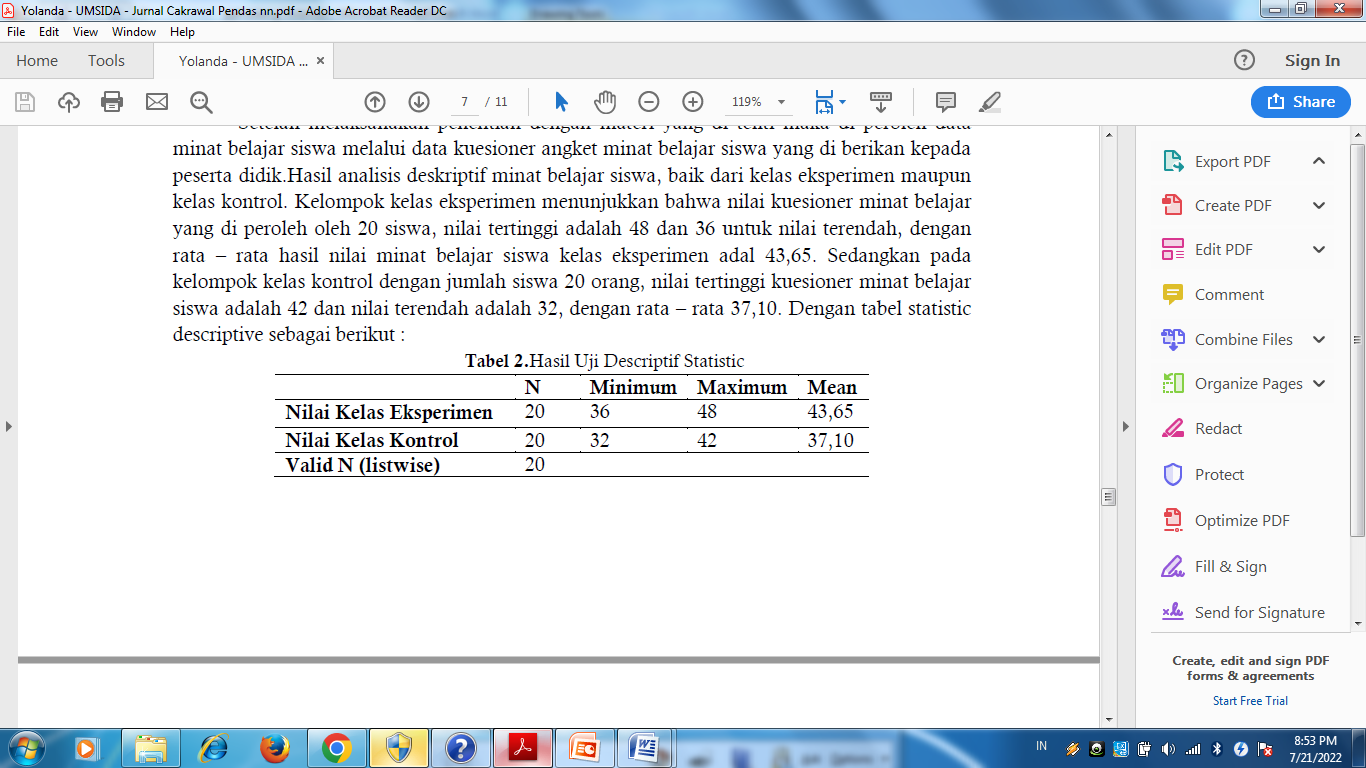 —Hasil Uji Normalitas
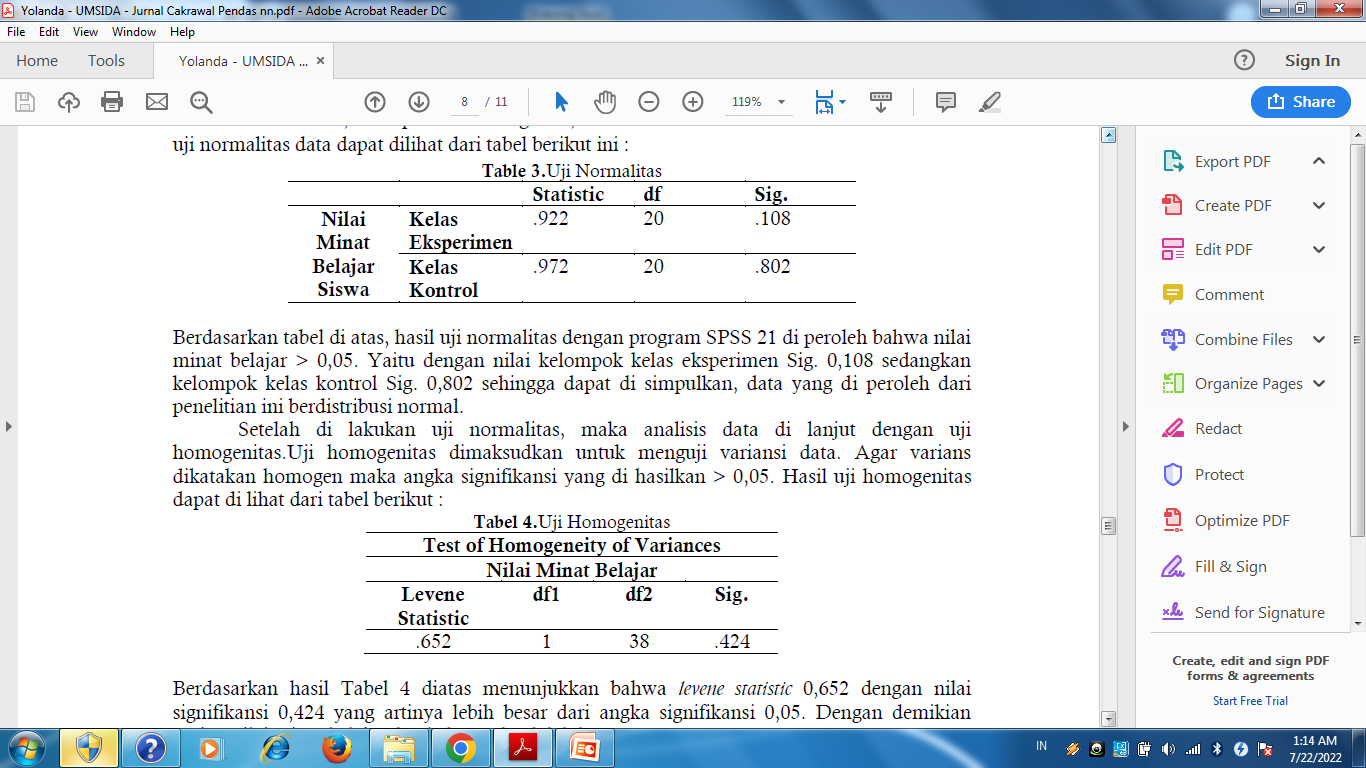 —Hasil Uji Independent Sample T-test
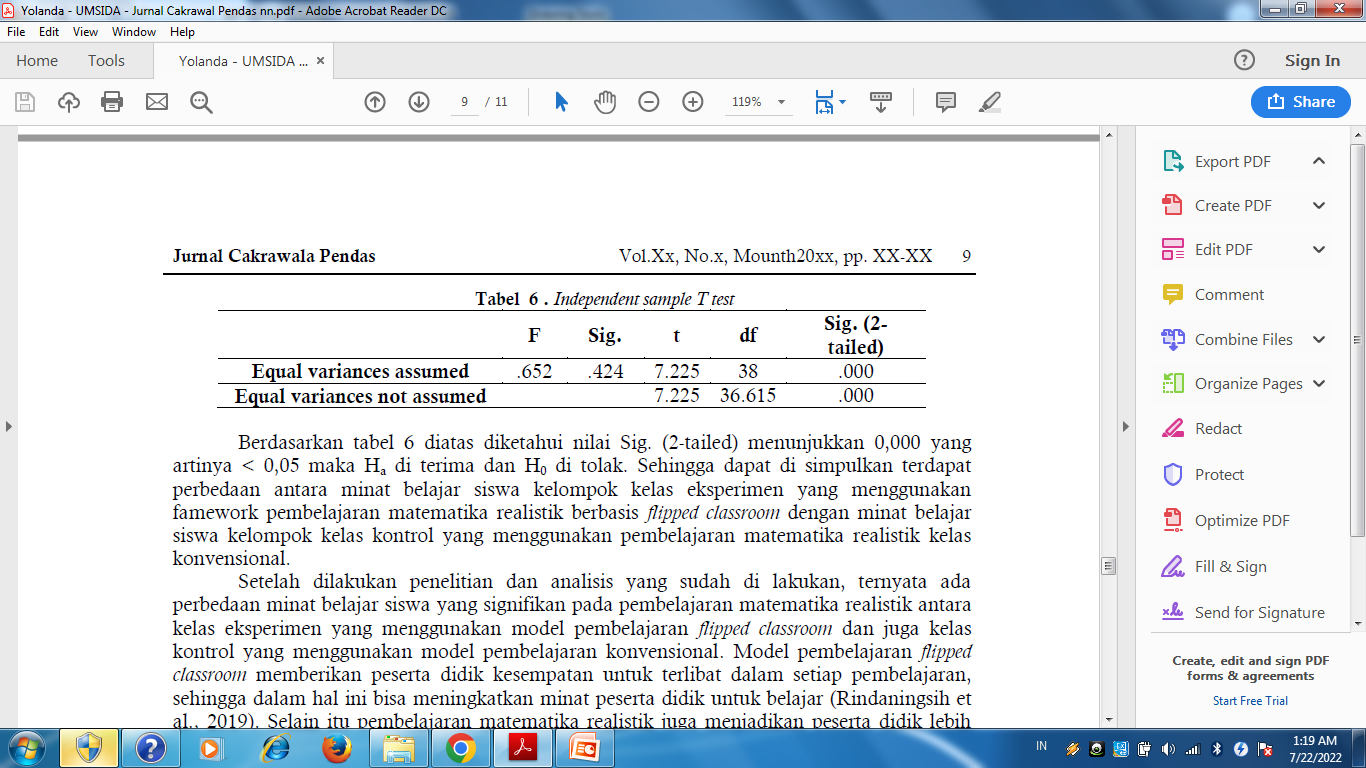 —Hasil Uji Homogenitas
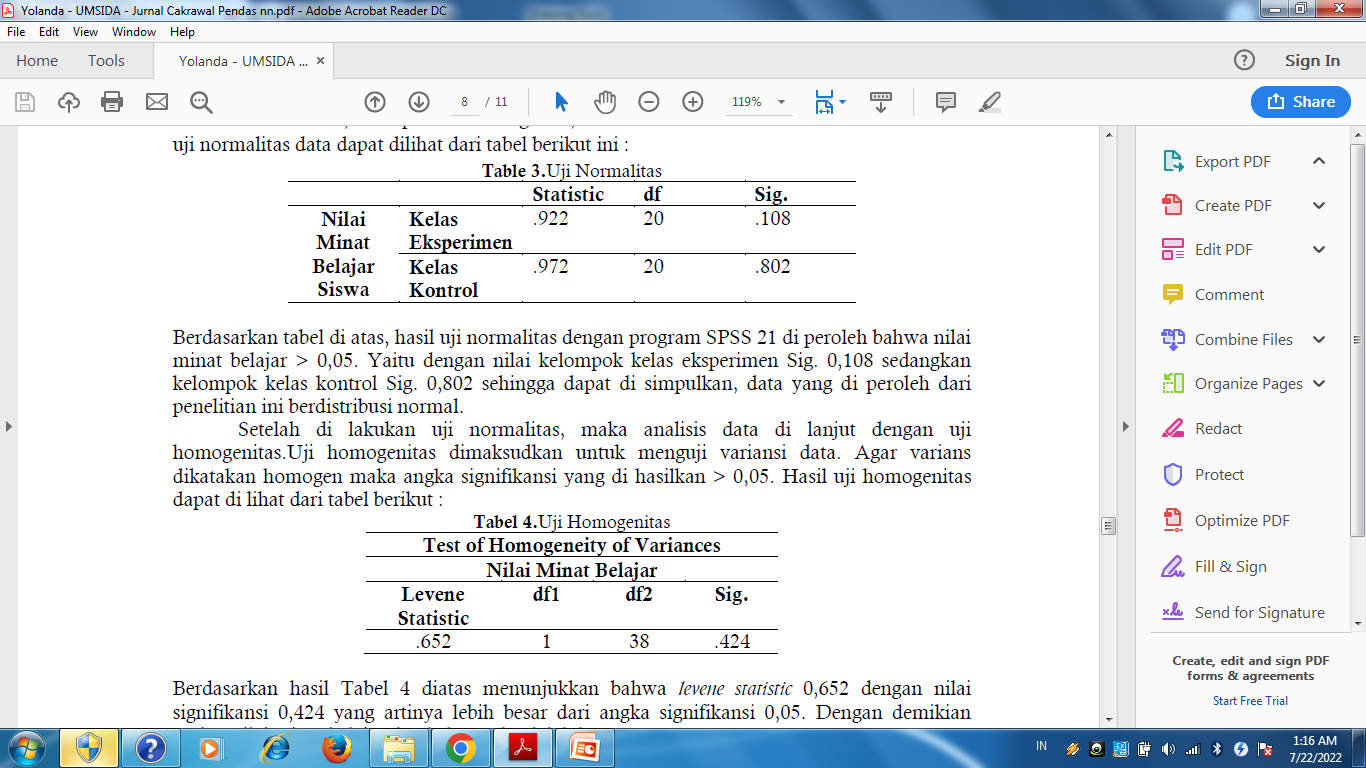 Pembahasan
Berdasarkan penelitian yang sudah di lakukan dan hasil penelitian yang sudah di sajikan, maka dapat di simpulkan famework pembelajaran matematika realistik berbasis flipped classroom memiliki pengaruh yang signifikan terhadap minat belajar siswa kelas V di MI Nurul Huda Candi. Hal ini bisa di lihat dari analiss data penelitian yang terdapat perbedaan signifikansi antara kelas kontrol yang menggunakan model pembelajaran konvensional dengan kelas eksperimen yang menggunakan famework model pembelajaran flipped classroom. Rata – rata nilai minat belajar di kelas eksperimen lebih unggul di bandingkan dengan kelas kontrol.Oleh karena itu dapat dikatakan Famework Pembelajaran Matematika Realistik berbasis Flipped Classroom dapat mempengaruhi Minat Belajar siswa.Maka diharapkan para pendidik dapat memilih strategi dan model pembelajaran yang mampu menumbuhkan minat belajar peserta didik.
Temuan Penting Penelitian
Temuan dalam penelitian ini adalah Framework pembelajaran matematika realistic berbasis flipped classroom sebagai upaya untuk meningkatkan minat belajar peserta didik di masa pandemi.
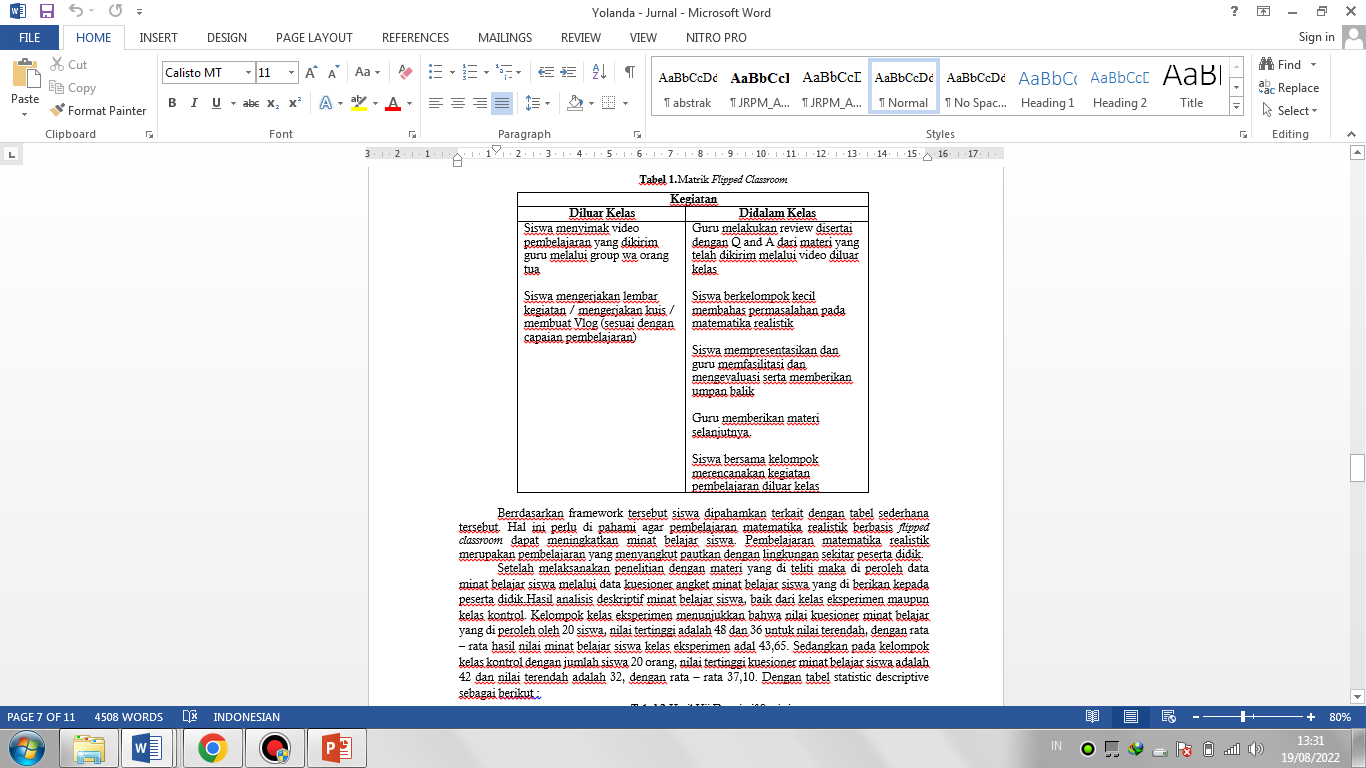 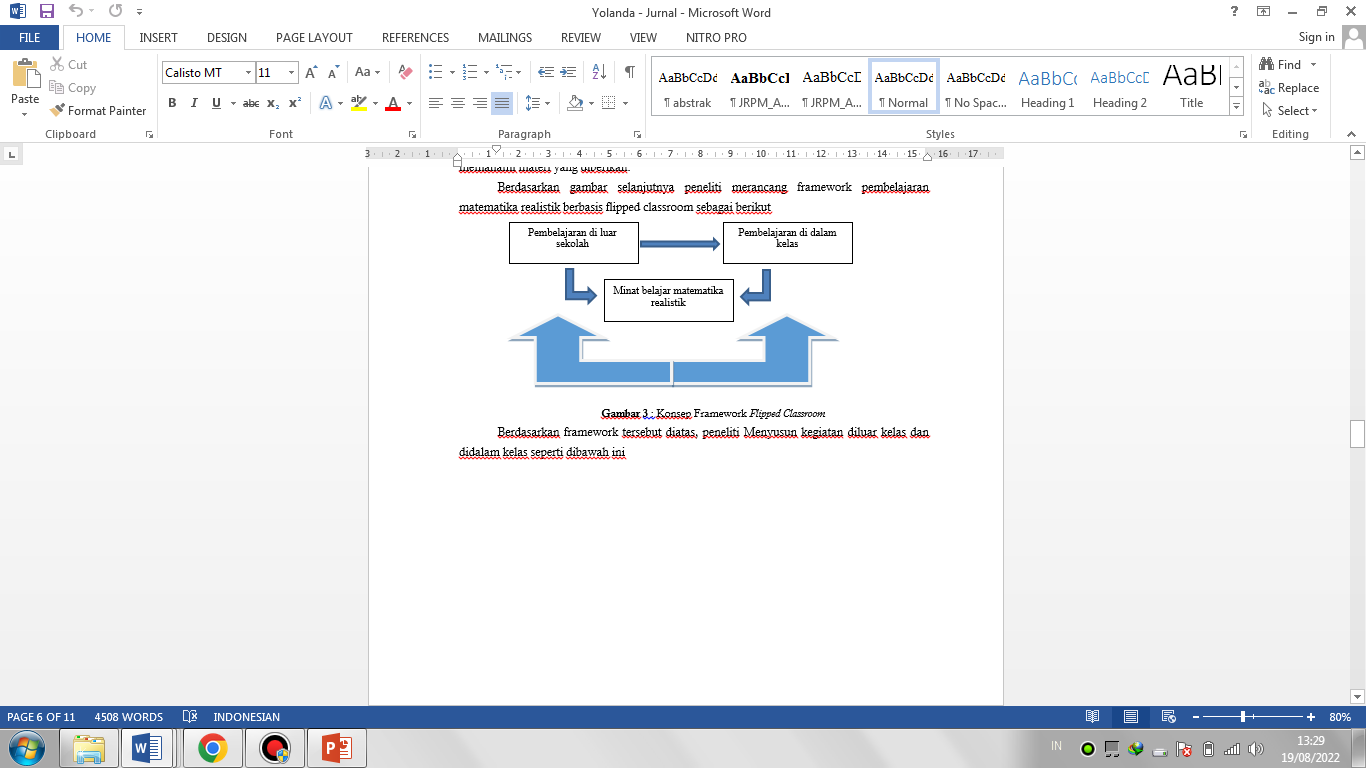 Manfaat Penelitian
Manfaat penelitian ini diharapkan dapat menambah literature dalam bidang pendidikan juga sebagai refferensi penelitian selanjutnya. 
Memberi masukan model dan strategi pembelajaran yang dapat mengikuti perkembangan teknologi dan informasi terutama terhadap minat belajar siswa pada pembelajaran matematika.
Referensi
Agarwal, A., Naidu, V. R., & Al Mamari, R. (2019). a Framework To Enhance Learning Experience in Flipped Classroom Based on Student Accountability Towards Active Participation. EDULEARN19 Proceedings, 1(July), 1569–1577. https://doi.org/10.21125/edulearn.2019.0464
Arifin, M. B. U. B. (2019). Buku Ajar Statistik Pendidikan. Umsida Pers.
Conference, A. T., & Baker, J. W. (2000). The Classroom Flip : The “ Classroom Flip ” Model Faculty Frustrations. 1–28.
Evi, S. (2011). Pendekatan Matematika Realistik (PMR) untuk Meningkatkan Kemampuan Berfikir Siswa di Tingkat Sekolah Dasar. Jurnal Penelitian Pendidikan, Edisi Khus(2), 154–163.
Gazali, R. Y. (2016). Pembelajaran Matematika Yang Bermakna. Math Didactic, 2(3), 181–190. https://doi.org/10.33654/math.v2i3.47
Hawa, A. M., & Putra, L. V. (2018). PISA Untuk Siswa Indonesia. Janacitta, 1(1). https://doi.org/10.35473/jnctt.v1i1.13
Herlina, F., & Taufina, T. (2020). Peningkatan Hasil Belajar Matematika Melalui Pembelajaran Matematika Realistik di Sekolah Dasar. Jurnal Basicedu, 4(4), 821–828. https://doi.org/10.31004/basicedu.v4i4.456
Kember, D., Ho, A., & Hong, C. (2010). Characterising a teaching and learning environment capable of motivating student learning. Learning Environments Research, 13(1), 43–57. https://doi.org/10.1007/s10984-009-9065-8
Khairani, D. (2021). Jurnal Basicedu. Jurnal Basicedu, 5(4), 2247–2255. https;//jbasic.org/index.php/basicedu
Ki, H. D., & Yanuarti, E. (2017). Pemikiran Pendidikan KI Hajar Dewantara dan Relevansinya dengan Kurikulum 2013. Jurnal Penelitian, 11, 237–266.
Liu, C. K. W. (2019). A holistic approach to flipped classroom: A conceptual framework using e-platform. International Journal of Engineering Business Management, 11, 1–9. https://doi.org/10.1177/1847979019855205
Lo, C. K., & Hew, K. F. (2017). A critical review of flipped classroom challenges in K-12 education: possible solutions and recommendations for future research. Research and Practice in Technology Enhanced Learning, 12(1), 4. https://doi.org/10.1186/s41039-016-0044-2
Marliani, N., & Nurhayati, N. (2020). Komunikasi Matematika Dilihat Dari Model Pembelajaran Reflektif Berbasis Matematika Realistik. SINASIS (Seminar Nasional …, 1(1), 403–411. http://www.proceeding.unindra.ac.id/index.php/sinasis/article/view/4057
Meilawati, D. F. (2020). Analisis Pemahaman Konsep Matematis Siswa Kelas 4 Sekolah Dasar. Seminar Nasional Pendidikan, FKIP UNMA 2020, 158–165.
Musrikah, M. (2016). Model Pembelajaran Matematika Realistik sebagai Optimalisasi Kecerdasan Logika Matematika pada Siswa SD/MI. Ta’allum: Jurnal Pendidikan Islam, 4(1), 1–18. https://doi.org/10.21274/taalum.2016.4.1.1-18
Novitasari, L., & Leonard. (2017). Pengaruh Kemampuan Pemahaman Konsep Matematika terhadap Hasil Belajar Matematika. Prosiding Diskusi Panel Nasional Pendidikan Matematika. Fakultas Teknik, Matematika, Dan Ilmu Pengetahuan Alam Universitas Indraprasta PGRI., 758–766. https://journal.lppmunindra.ac.id/index.php/repository/article/view/1952
Nurdyansyah, & Fahyuni, E. F. (2016). Inovasi Model. In Nizmania Learning Center.
Pangestu, A., Susanti, E., & ... (2019). Pemanfaatan media pembelajaran berbasis augmented reality (AR) pada penalaran spasial siswa. Prosiding Seminar …, 5(1), 88–93. http://prosiding.himatikauny.org/index.php/prosidinglsm/article/view/39
Pebruanti, L., & Munadi, S. (2015). Peningkatan Motivasi Dan Hasil Belajar Pada Mata Pelajaran Pemograman Dasar Menggunakan Modul Di Smkn 2 Sumbawa. Jurnal Pendidikan Vokasi, 5(3), 365. https://doi.org/10.21831/jpv.v5i3.6490
Putri, I. D. C. K., & Widodo, S. A. (2017). Hubungan Antara Minat Belajar Matematika, Keaktifan Belajar Siswa, dan Persepsi Siswa Terhadap Prestasi Belajar Matematika Siswa. Prosiding Seminar Nasional Etnomatnesia, 6(3), 721–724.
Reigeluth, C. M., Beatty, B. J., & Myers, R. D. (2017). Instructional Design Theories and Models, Volume IV. Taylor and Francis.
Rindaningsih, I., Findawati, Y., Hastuti, W. D., & Fahyuni, E. F. (2021). Synchronous and Asynchronous With Flipped Learning Environment in Primary School. PrimaryEdu - Journal of Primary Education, 5(1), 33. https://doi.org/10.22460/pej.v5i1.1883
Rindaningsih, I., Hastuti, W. D., & Findawati, Y. (2019). Desain Lingkungan Belajar yang Menyenangkan Berbasis Flipped Classroom di Sekolah Dasar. Proceedings of The ICECRS, 2(1), 41–47. https://doi.org/10.21070/picecrs.v2i1.2452
Rohmah, S., Hartatik, S., Akhwani, A., & Sunanto, S. (2021). Analisis Pengaruh Pembelajaran Daring terhadap Minat Belajar Matematika Di Sekolah Dasar. Jurnal Basicedu, 5(4), 2472–2481.
Simbolon, N. (2014). Faktor Faktor Yang Mempengaruhi Minat Belajar Peserta Didik. Elementary School Journal Pgsd Fip Unimed, 1(2), 14–19.
Sirait, E. D. (2016). Pengaruh Minat Belajar Terhadap Prestasi Belajar Matematika. Formatif: Jurnal Ilmiah Pendidikan MIPA, 6(1), 35–43. https://doi.org/10.30998/formatif.v6i1.750
Sugiarto, A. (2020). Dampak Positif Pembelajaran Online Dalam Sistem Pendidikan Indonesia Pasca Pandemi Covid 19. Jurnal Imiah Pendidikan Dan Pembelajaran Indonesia, 4(3), 432. https://doi.org/10.32584/jpi.v4i3.555
Sugiyono. (2018). Metode Penelitian Kuantitatif. Alfabeta.
Sutrisno, V. L. P., & Siswanto, B. T. (2016). Faktor-Faktor Yang Mempengaruhi Hasil Belajar Siswa Pada Pembelajaran Praktik Kelistrikan Otomotif Smk Di Kota Yogyakarta. Jurnal Pendidikan Vokasi, 6(1), 111. https://doi.org/10.21831/jpv.v6i1.8118
Tampubolon, P. T. (2016). Penerapan Model Pembelajaran Matematika Realistik Indonesia Untuk Meningkatkan Aktivitas Dan Hasil Belajar Siswa Kelas Iv Sd. Jurnal Pendidikan Guru Sekolah Dasar, 1(1), 190–198. https://doi.org/10.17509/jpgsd.v1i1.9072
Tanjung, H. S. (2019). Penerapan Model Realistic Mathematic Education (RME) untuk Meningkatkan Pemahaman Konsep dan Hasil Belajar Siswa Kelas XI SMAN 3 Darul Makmur Kabupaten Nagan Raya. Maju, 6(1), 101–112.
Ulya, M. R., Isnarto, Rochmad, & Wardono. (2019). Efektivitas Pembelajaran Flipped Classroom dengan Pendekatan Matematika Realistik Indonesia terhadap Kemampuan Representasi Ditinjau dari Self-Efficacy. Jurnal PRISMA, 2, 116–123.
Wulandari, N. P. R., Dantes, N., & Antara, P. A. (2020). Pendekatan Pendidikan Matematika Realistik Berbasis Open Ended Terhadap Kemampuan Pemecahan Masalah Matematika Siswa. Jurnal Ilmiah Sekolah Dasar, 4(2), 131. https://doi.org/10.23887/jisd.v4i2.25103
Zakaria, E., & Syamaun, M. (2017). The Effect of Realistic Mathematics Education Approach on Students’ Achievement And Attitudes Towards Mathematics. Mathematics Education Trends and Research, 2017(1), 32–40. https://doi.org/10.5899/2017/metr-00093